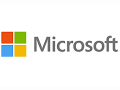 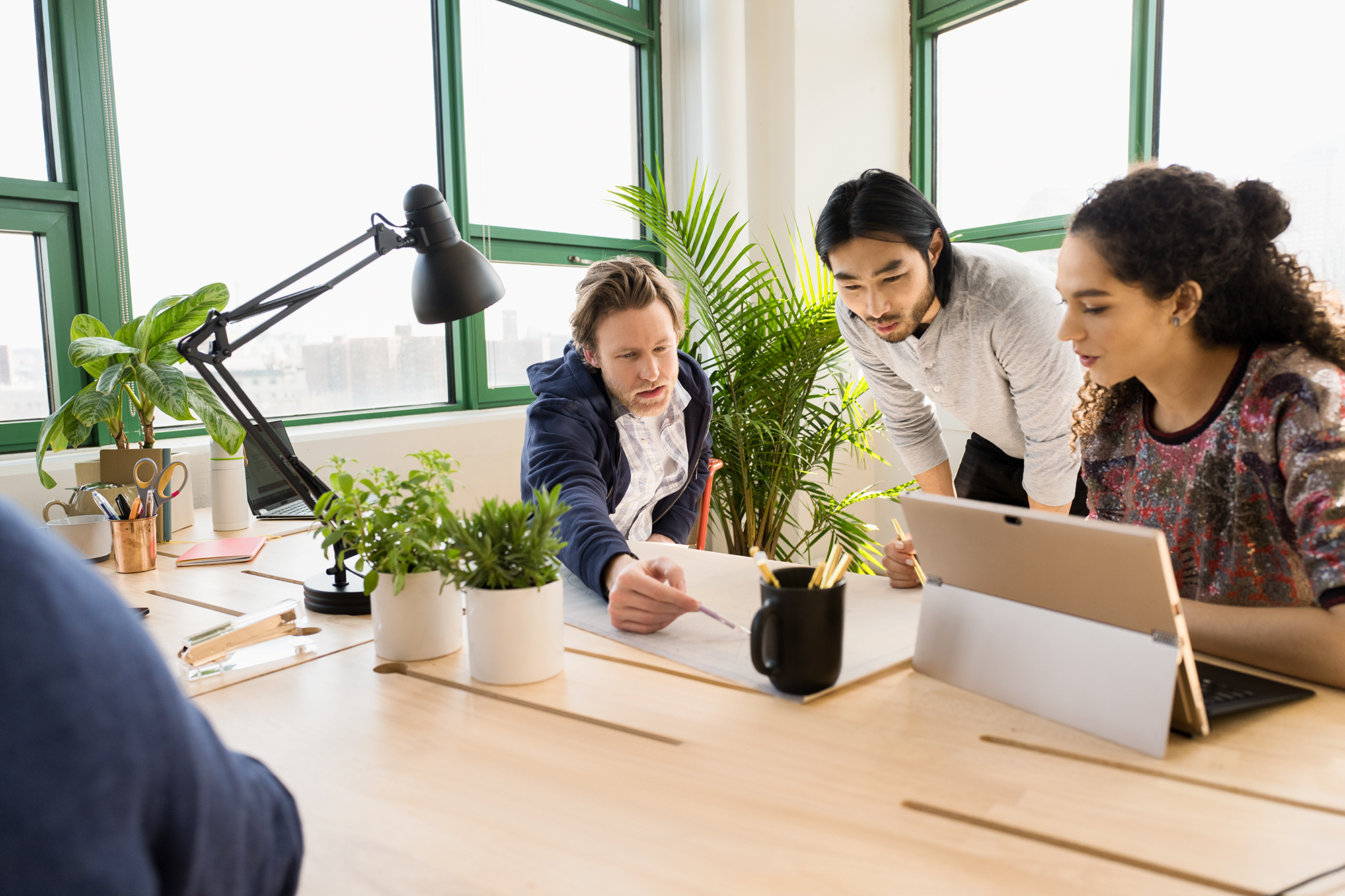 Office 365 vs.Workplace by Facebook
Office 365 is in a category by itself, offering you features and capabilities designed for your business that Workplace by Facebook simply does not have. We won’t turn your workplace into a social network.
Office 365 helps you with every task, from online meetings to chat—a solution that combines creating, communicating, and co-authoring to help you work better together. Microsoft Teams is integrated in and across Office 365 apps and services you already use, like Word, Excel, and Outlook. This level of integration is not possible with Workplace by Facebook as it relies on third-party add-ons for many important capabilities. Integrating third party solutions increases support costs, and introducing risk.
Workplace by Facebook lacks the rich, full-featured experience that Office 365 users get, including customizable workspaces for every team, smarter email, real-time co-authoring in Office applications with all authors in Office 2016 or Office online. 
Also, Microsoft doesn’t share your data with any 3rd party providers and we do not use it for any advertising purposes. This is our commitment to you.
Office 365 Business Premium also includes:
Office 365 Business Premium also includes:
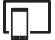 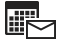 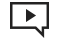 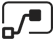 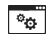 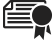 Get the following with Office 365 Business Premium
Learn more about Office 365 Business Premium at http://www.office.com/business.
© 2018 Microsoft Corporation. All rights reserved. This document is provided "as-is." Information and views expressed in this document, including URL and other Internet Web site references, may change without notice. You bear the risk of using it. This document does not provide you with any legal rights to any intellectual property in any Microsoft product. You may copy and use this document for your internal, reference purposes. You may modify this document for your internal, reference purposes. Document accurate as of July 1, 2018.